✠VUI HỌC KINH THÁNH✠
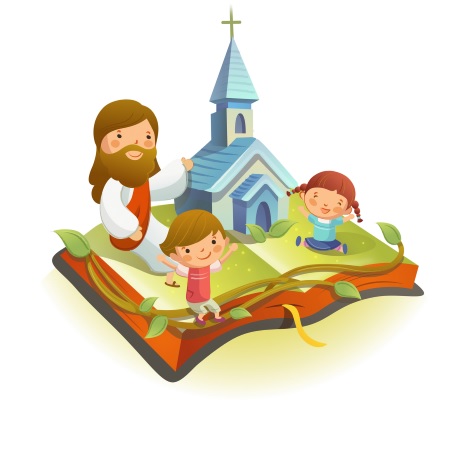 AI YÊU MẾN THẦY
SẼ GIỮ LỜI THẦY
CHÚA NHẬT XV THƯỜNG NIÊN - NĂM A
✠ KẾT THÚC TIN MỪNG CHÚA GIÊ-SU KI-TÔ 
THEO THÁNH MÁT-THÊU✠
Khi ấy, Đức Giê-su từ trong nhà đi ra ngồi ở ven Biển Hồ.
Dân chúng tụ họp bên Người rất đông, nên Người phải xuống thuyền mà ngồi, còn tất cả dân chúng thì đứng trên bờ.
Người dùng dụ ngôn mà nói với họ nhiều điều.
Người nói : “Người gieo giống đi ra gieo giống. Trong khi người ấy gieo, có những hạt rơi xuống vệ đường, chim chóc đến ăn mất.
Có những hạt rơi trên nơi sỏi đá, chỗ không có nhiều đất;
nó mọc ngay, vì đất không sâu; nhưng khi nắng lên, nó liền bị cháy, và vì thiếu rễ nên bị chết khô.
Có những hạt rơi vào bụi gai, gai mọc lên làm nó chết nghẹt.
Có những hạt lại rơi trên đất tốt, nên sinh hoa kết quả:
hạt được gấp trăm, hạt được sáu chục, hạt được ba chục. Ai có tai thì nghe.”
Các môn đệ đến gần hỏi Đức Giê-su rằng : “Sao Thầy lại dùng dụ ngôn mà nói với họ ?”
Người đáp : “Bởi vì anh em thì được ơn hiểu biết các mầu nhiệm Nước Trời, còn họ thì không.
Ai đã có thì được cho thêm, và sẽ có dư thừa; còn ai không có, thì ngay cái đang có, cũng sẽ bị lấy đi.
Bởi thế, nếu Thầy dùng dụ ngôn mà nói với họ, là vì họ nhìn mà không nhìn, nghe mà không nghe, không hiểu.
Thế là đối với họ đã ứng nghiệm lời sấm của ngôn sứ I-sai-a, rằng:
Các ngươi có lắng tai nghe cũng chẳng hiểu, có trố mắt nhìn cũng chẳng thấy; vì lòng dân này đã ra chai đá:
chúng đã bịt tai nhắm mắt, kẻo mắt chúng thấy, tai chúng nghe, và lòng hiểu được mà hoán cải, và rồi Ta sẽ chữa chúng cho lành.
Khi ấy, Đức Giê-su từ trong nhà đi ra ngồi ở ven Biển Hồ.
“Còn anh em, mắt anh em thật có phúc vì được thấy, tai anh em thật có phúc, vì được nghe.
Quả thế, Thầy bảo thật anh em, nhiều ngôn sứ và nhiều người công chính
đã mong mỏi thấy điều anh em đang thấy, mà không được thấy, nghe điều anh em đang nghe, mà không được nghe.
“Vậy anh em hãy nghe dụ ngôn người gieo giống. Hễ ai nghe lời rao giảng Nước Trời mà không hiểu,
thì quỷ dữ đến cướp đi điều đã gieo trong lòng người ấy : đó là kẻ đã được gieo bên vệ đường.
Còn kẻ được gieo trên nơi sỏi đá, đó là kẻ nghe Lời và liền vui vẻ đón nhận;
nhưng nó không đâm rễ mà là kẻ nông nổi nhất thời: khi gặp gian nan hay bị ngược đãi vì Lời, nó vấp ngã ngay.
Còn kẻ được gieo vào bụi gai, đó là kẻ nghe Lời,
nhưng nỗi lo lắng sự đời và bả vinh hoa phú quý bóp nghẹt Lời, khiến Lời không sinh hoa kết quả.
Còn kẻ được gieo trên đất tốt, đó là kẻ nghe Lời và hiểu, thì tất nhiên sinh hoa kết quả và làm ra,
kẻ được gấp trăm, kẻ được sáu chục, kẻ được ba chục.”
ĐÓ LÀ LỜI CHÚA
HÃY
TÌM
KIẾM
NƯỚC
CHÚA
TRƯỚC
MỌI
SỰ
NGƯỜI
SẼ
LO
CHO
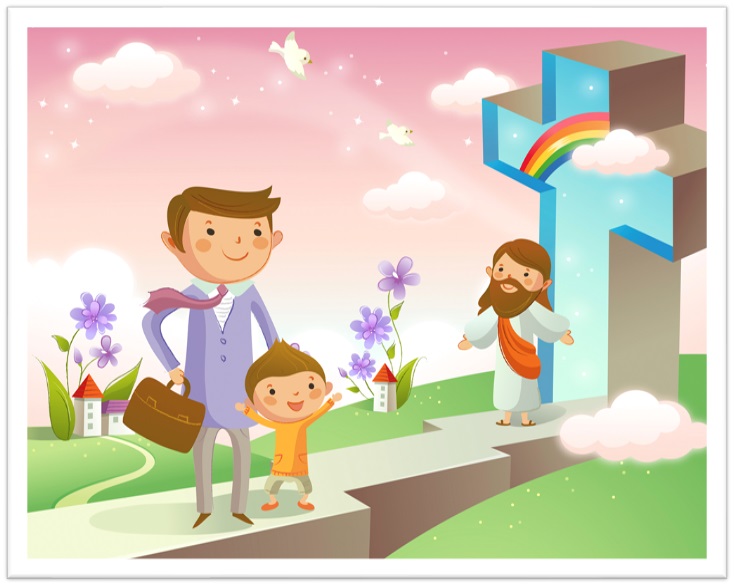 TÌM Ô CHỮ
HÀNG
 DỌC
1
2
3
4
5
6
1.	HỄ AI NGHE LỜI RAO GIẢNG NƯỚC TRỜI MÀ KHÔNG HIỂU, THÌ QUỶ DỮ ĐẾN CƯỚP ĐI … … TRONG LÒNG NGƯỜI ẤY.
2.	NHỮNG HẠT RƠI XUỐNG VỆ ĐƯỜNG ĐÃ BỊ CHIM CHÓC ĐẾN VÀ LÀM GÌ?
3.	TRONG BÀI TIN MỪNG HÔM NAY, DÂN CHÚNG ĐỨNG Ở ĐÂU ĐỂ NGHE CHÚA GIÊ-SU RAO GIẢNG?
4.	NHỮNG HẠT RƠI VÀO BỤI GAI BỊ THẾ NÀO?
5.	NGƯỜI DÙNG … … MÀ NÓI VỚI HỌ NHIỀU ĐIỀU.
6.	NHỮNG HẠT RƠI XUỐNG SỎI ĐÁ BỊ THẾ NÀO?
Học với Giê-su - Học cùng Giê-su
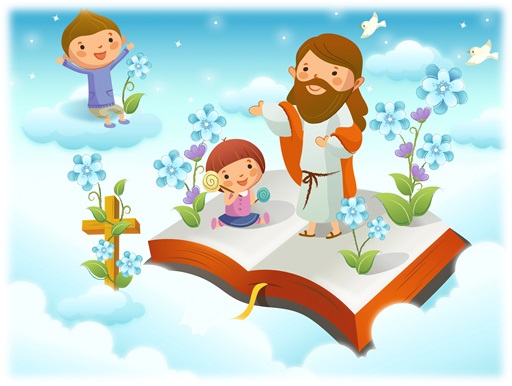 TRẮC NGHIỆM
1. Chúa Giê-su dùng dụ ngôn gieo giống để dạy về điều gì?
A
B
C
D
Tất cả đều sai.
Việc rao giảng Lời Chúa
Việc đón nhận Lời Chúa
Việc cày cấy hoa màu
B
Việc đón nhận Lời Chúa
Đáp án
2. Đâu là nơi hạt giống được gieo xuống và sinh hoa kết quả?
A
B
C
D
Đất tốt
Vệ đường
Sỏi đá
Bụi gai
D
Đất tốt
Đáp án
3. Những “đất tốt” đã làm gì để hạt giống lời Chúa được kết quả?
A
B
C
D
Làm việc bác ái
Yêu mến Thiên Chúa
Tin tưởng Thiên Chúa
Đón nhận và thực hành Lời Chúa
C
Đón nhận và thực hành Lời Chúa
Đáp án
4. Mỗi Ki-tô hữu phải là người đón nhận Lời Chúa hay người gieo giống? Vì sao?
Vừa là người đón nhận, vừa là người gieo giống.
Chúng ta đón nhận, thực hành Lời Chúa và biến những hành động của chúng ta thành lời rao giảng Tin Mừng đến cho mọi người xung quanh.
Đáp án
THIẾU NHI YÊU CHÚA
Mỗi Thiếu nhi có thể thực hành Lời Chúa như thế nào?